HCPC AUDIT 
How to prepare
Ellen Louise Hellard
Aim
Give you a greater understanding of the audit process 
Review of the standards
What classes as CPD
Gain knowledge of what is required if you are selected 
How you can evidence your CPD
Advice
The basics
If selected for CPD audit you will receive notification around 1st February 2018 with a CPD deadline of 30th April 2018. 
Random sample of 2.5% selected for audit.
You will only be selected if you have been on the register for at least two years.
If selected
You must ensure that you renew and submit your profile by the renewal deadline in order to remain registered.  
If they have not received your audit in two months they will send a reminder.
The process is not that scary
If you submit an incomplete profile - they will contact you, explain why and ask you to complete and return. 
If you fail to meet a standard - they will contact you and may ask for further info.
If you only partially meet standard they may contact you, giving you further time to undertake CPD to meet the standard.
[Speaker Notes: It will assessed by two CPD assessors. At least one will be a Physio. 

If you don't complete or meet the standards after this your registration will lapse.

You can appeal against this decision if they decide to remove you. 

Subject to an appeal process stay registered until the outcome of the appeal. 

If they remove you they will inform you as what to do to become registered again. 

Don't make false declarations or try to falsify your CPD records. This would lead to investigation in to your fitness to practice. If as a result you are stuck off the register you cannot apply to registered again for five years.]
Deferral
If you cannot complete the profile i.e. Maternity, bereavement, or illness.
You can defer your audit.
Automatically selected next time round.
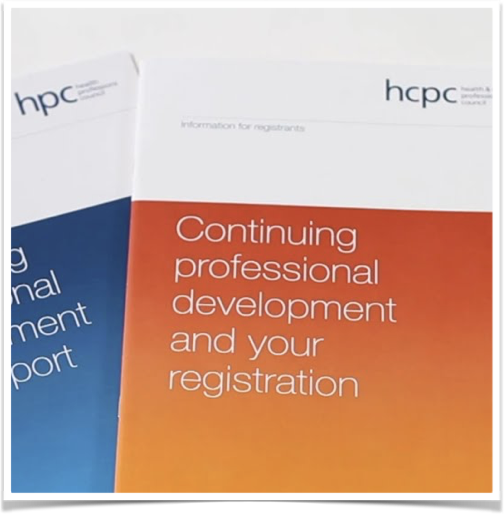 What are the standards?
To maintain a continuous up-to date and accurate record of their CPD activities.
Demonstrate that there learning activities are mixture of learning activities relevant to current or future practice.  
Seek to ensure that the CPD has contributed to the quality of their practice and service delivery.
Seek to ensure that their CPD benefits the service user;
Upon request present a written profile explaining how they have met the standards for CPD.
What classes as CPD?
HCPC groups CPD into five categories
 Work based learning 
Professional activities 
Formal/educational 
Self-directed 
Other
Work based learning
Learning in action
Audits 
Reflective practice 
Work shadowing 
Case studies 
Peer review
Expanding your role

Analysing significant events

Project work or project management

Evidence of learning activities undertaken as part of your progression on the Knowledge and Skills Framework
Learning from experience
Secondments
Job rotation
Journal club
In-service training
Supervision
Professional activities
Involvement in a professional body
Membership of a specialist interest group
Lecturing or teaching
Mentoring
Being an examiner
Being a tutor
Supervising research
Organising journal clubs or other specialist groups 

Maintaining or developing specialist skills

Being an expert witness 

 Network meetings

Giving presentations at conferences

Organising accredited courses
Formal/educational
Course
Further education
Research
Attending conference
Writing articles or papers
Going to seminars
Distance learning

Courses accredited by professional body
Self-directed
Reading journal/article
Review books/articles 
Updating knowledge through internet or TV
Keeping file of your progress
What's expected?
Summary of your practice history for the last two year (500 words).
A statement of how you have met the standards (1500 words).
Evidence to support.
[Speaker Notes: Summary - will help to show how your CPD activities are linked to your work and future practice. (Standard one)

Statement (1500 words) this sounds quite intimidating. But it's not that bad once you break it down. It's all about demonstrating how you have met the standards. There is no set way to do this. 

*You could use your appraisal or performance review as a starting point.
*Write about how you have updated your knowledge and skills over the past two years. 
Or
*Split your statement into sections and dedicate each section to one of the standards. 
Or
*Choose 4-5 activities -explain what you did and what you learnt]
evidence
Evidence to back up what you said in the statement.
Your first piece should be a dated list of all your CPD activities over the past two years. This should be no more than a page or two long with a brief description of the activities and dates.
[Speaker Notes: Any gaps of 3 months or more should be explained and justified. 
HCPC - suggest that you should roughly be doing at least one CPD activity every two months. 

This list helps to show the assessors 
that you meet standard 1.
Hopefully should show a mixture of at least three different types of activities i.e. Professional, formal or self-directed and can relevant to current or future practice (standard 2).

Standard 3 and 4 need to show evidence that your CPD has benefited both the quality of your work, service delivery and the service user.]
Advice from the assessors
Evidence should be well set out
Number the pages
Evidence should be about quality not quantity
DO NOT use plastic wallets or staples as it will be photocopied.  
DO NOT send any original documents.
Submitting your profile
By email: cpdprofiles@hcpc-uk.org max file 10MB if profile exceeds this send in multiple emails, clearly labeled in parts. 
Example
CPD Profile (insert your CPD Number) Part 1
CPD Profile (insert your CPD Number) Part 2
Post: CPD Audit, Registration Department, Health and Care Professions Council, Park House, 184 Kennington Park Road, London, SE11 4BU.